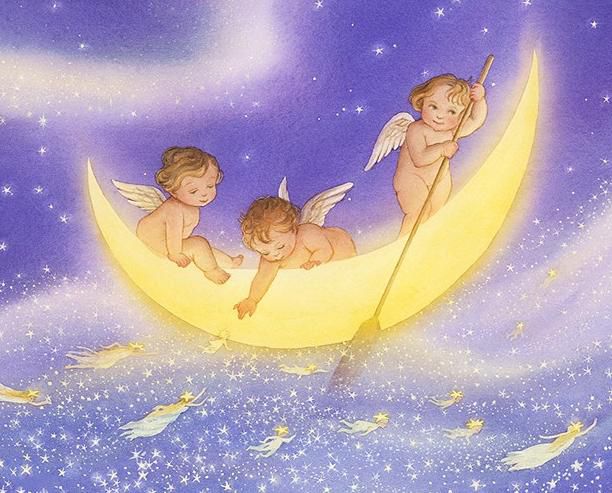 Произведение «Умка»
«Умка» - советский рисованный мультфильм 1969 года, созданной режиссерами В.Пекарем и В.Поповым
Музыкальный анализМелодия – нисходящаяТемп – умеренный pianoДинамика – тихаяФорма – одночастная
Произведение «Спи моя Светлана»
Колыбельная из фильма «Гусарская баллада», снятого Э.Рязановым в 1962 годуМузыка -  Т.Хренникова Слова - А.Гладкова
История создания «Колыбельная Светланы»Фильм Эльдара Рязанова «Гусарская баллада» отмечает 50-летний юбилей, он совпал с 200-летней годовщиной Бородинской битвы, а снимался фильм к её же, битвы, 150-летию. Во многом популярности пьесе и фильму добавила великолепная музыка, сочиненная Тихоном Николаевичем Хренниковым специально для пьесы - самая известная это  "Колыбельная Светланы"
Музыкальный анализ Мелодия – нисходящая Темп – умеренный pianoДинамика – тихаяФорма – одночастная
Произведение «Колыбельная И.Брамса
И.Брамс написал колыбельную, как часть симфонии в 1868 г.
Музыкальный анализМелодия – восходящая Темп – медленный  умеренныйДинамика – pianoФорма – одночастная Жанр – форте
Отличия сравнениеВсе колыбельные, но отличаются. 1.В умеренном темпе2.Речитотив 3.Высокий регистр
Понравилось произведение «Умка»Просмотр мультфильма.
Моё отношение к прослушанной музыке.Музыка, пение сопровождают человека с первых дней жизни, когда над его колыбелью поются колыбельные напевы.Именно в колыбельных напевах понятно и доступно давались ребенку сведении об окружающем мире. Как мне рассказывала моя бабушка, почти во всех текстах колыбельных говорилось о родном доме, о природе, о любви матери к ребенку.
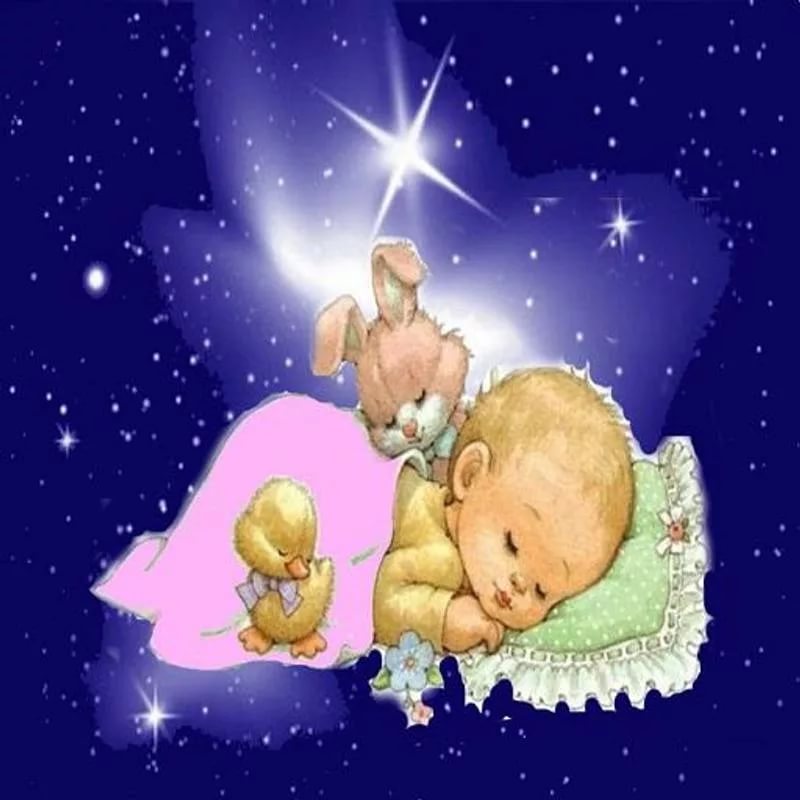 Спасибо за внимание!